Муниципальное  казенное общеобразовательное учреждение для обучающихся с ограниченными возможностями здоровья «Основная школа «Коррекция и развитие»г. Междуреченска
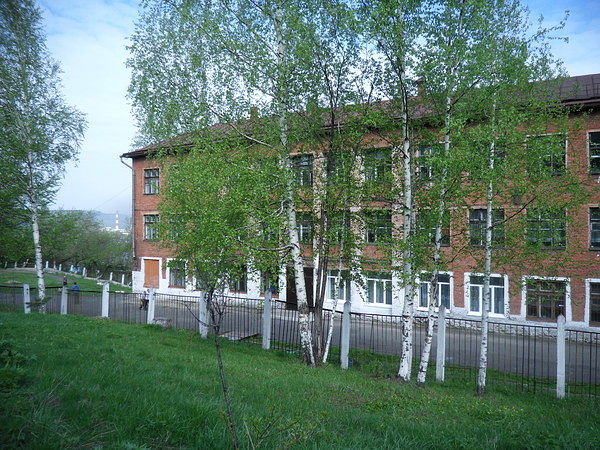 Экскурсия по школе
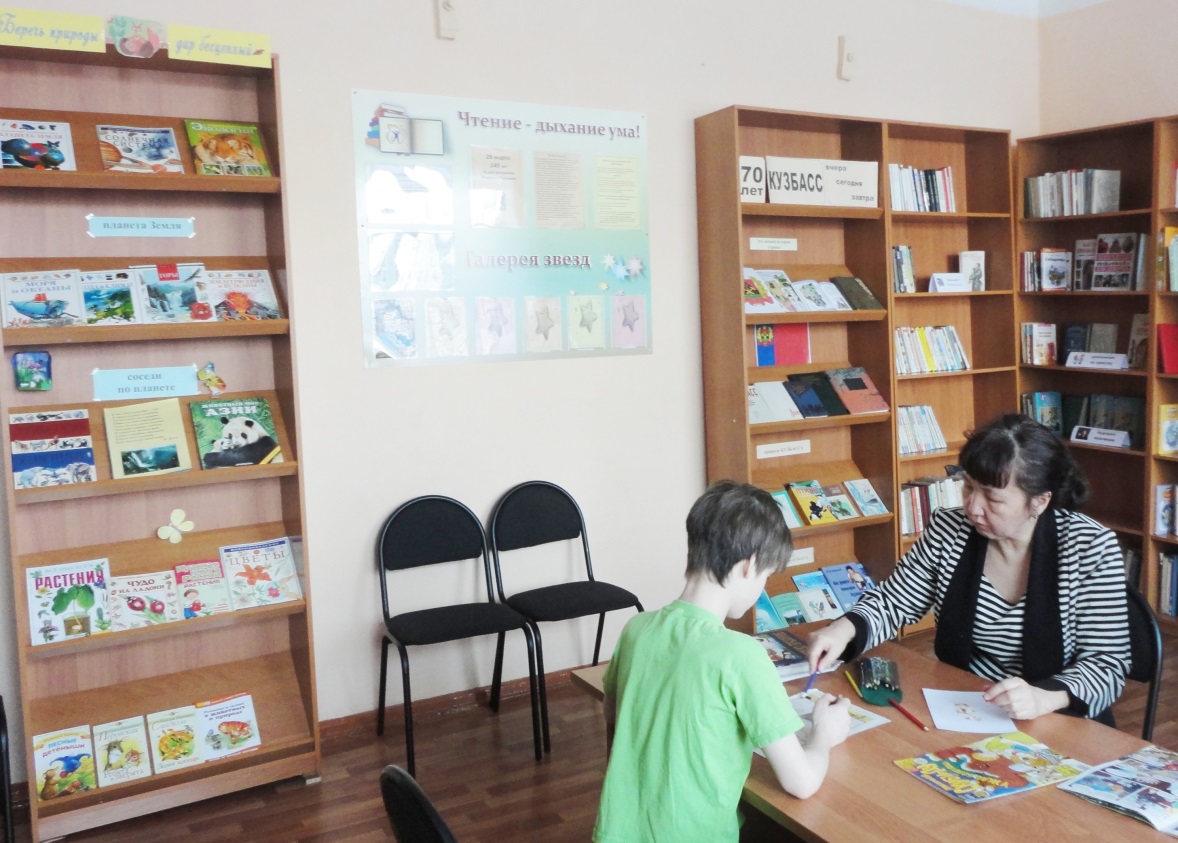 Спортивный зал
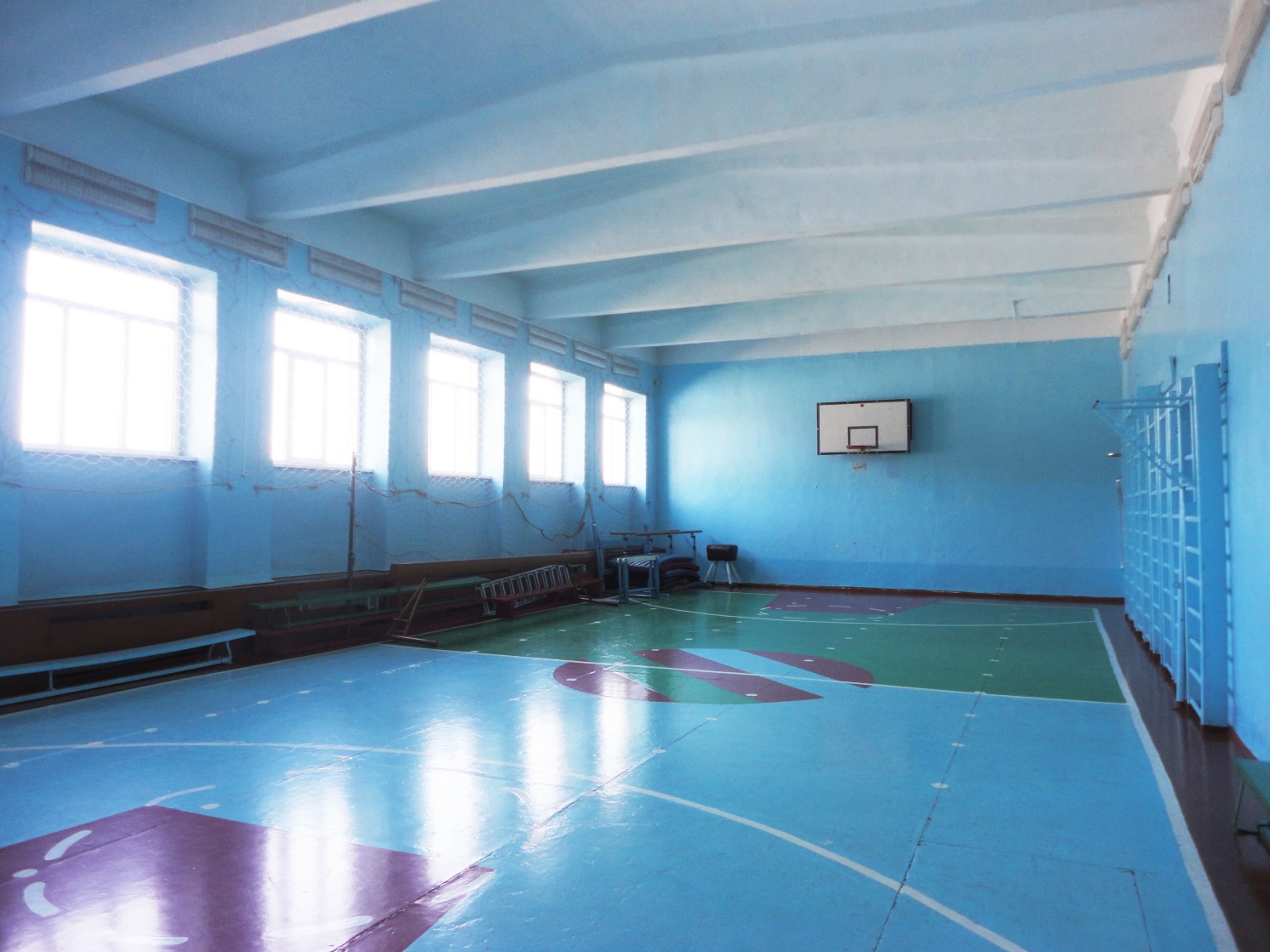 Библиотека
Экскурсия по школе
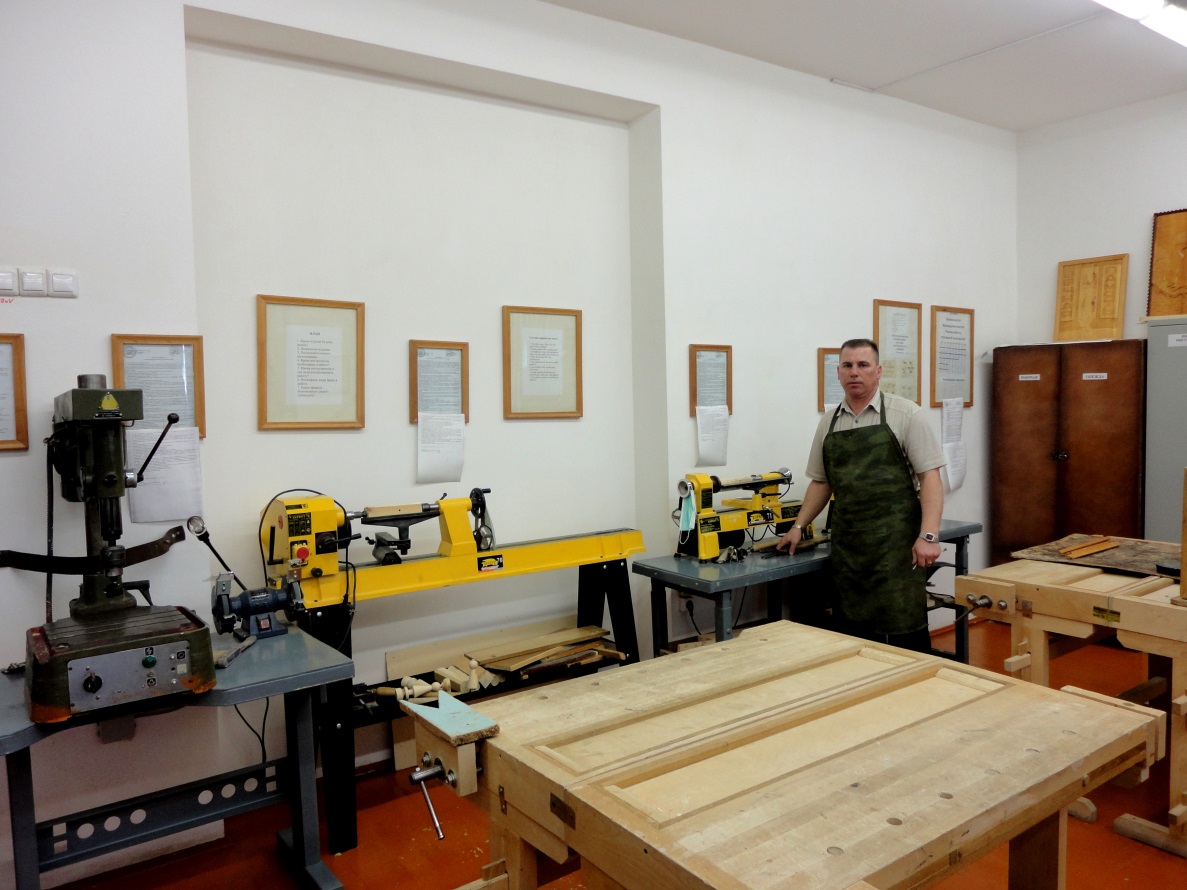 Швейная мастерская
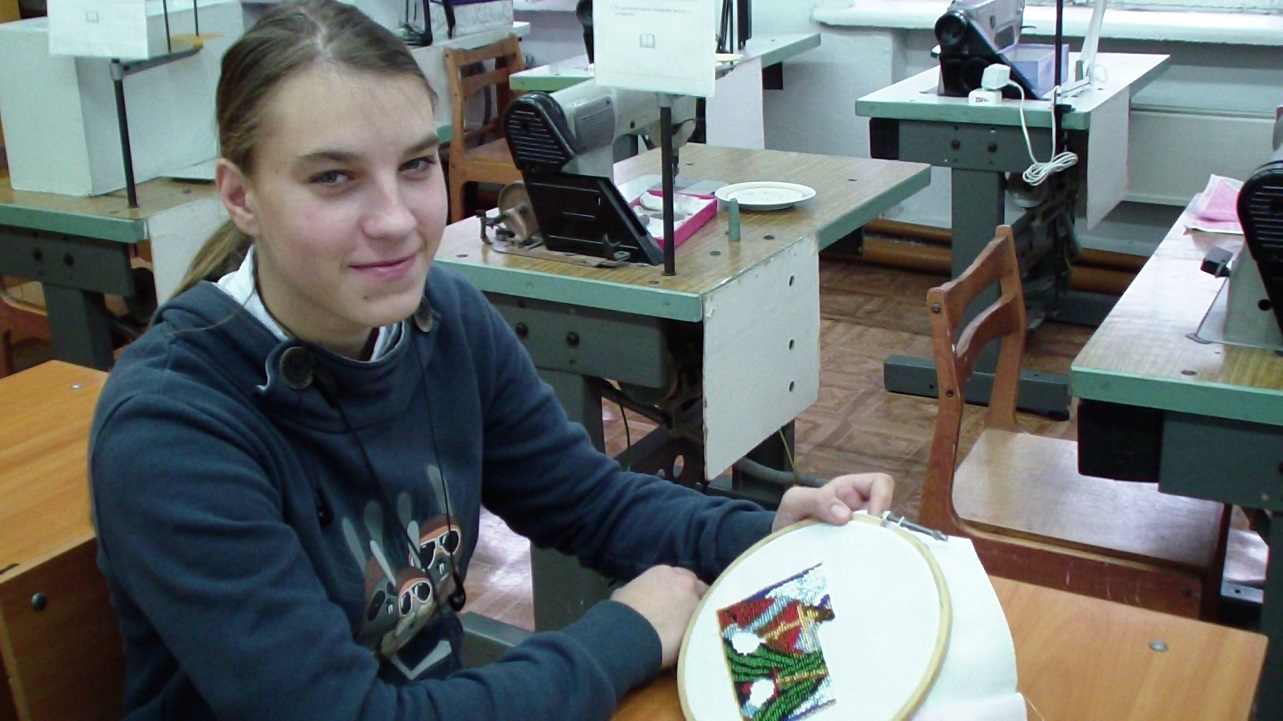 Столярная мастерская
Экскурсия по школе
Кабинет естествознания
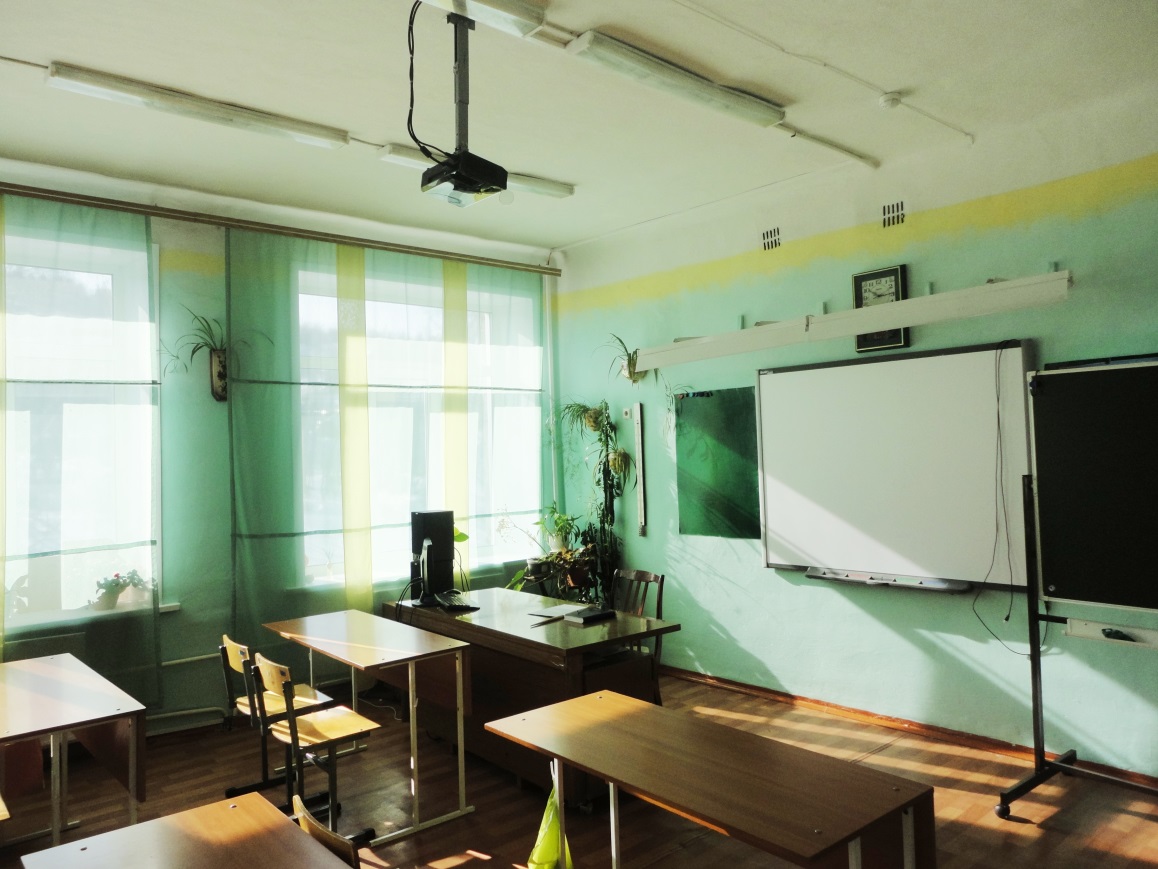 Кабинет ОБЖ
Экскурсия по школе
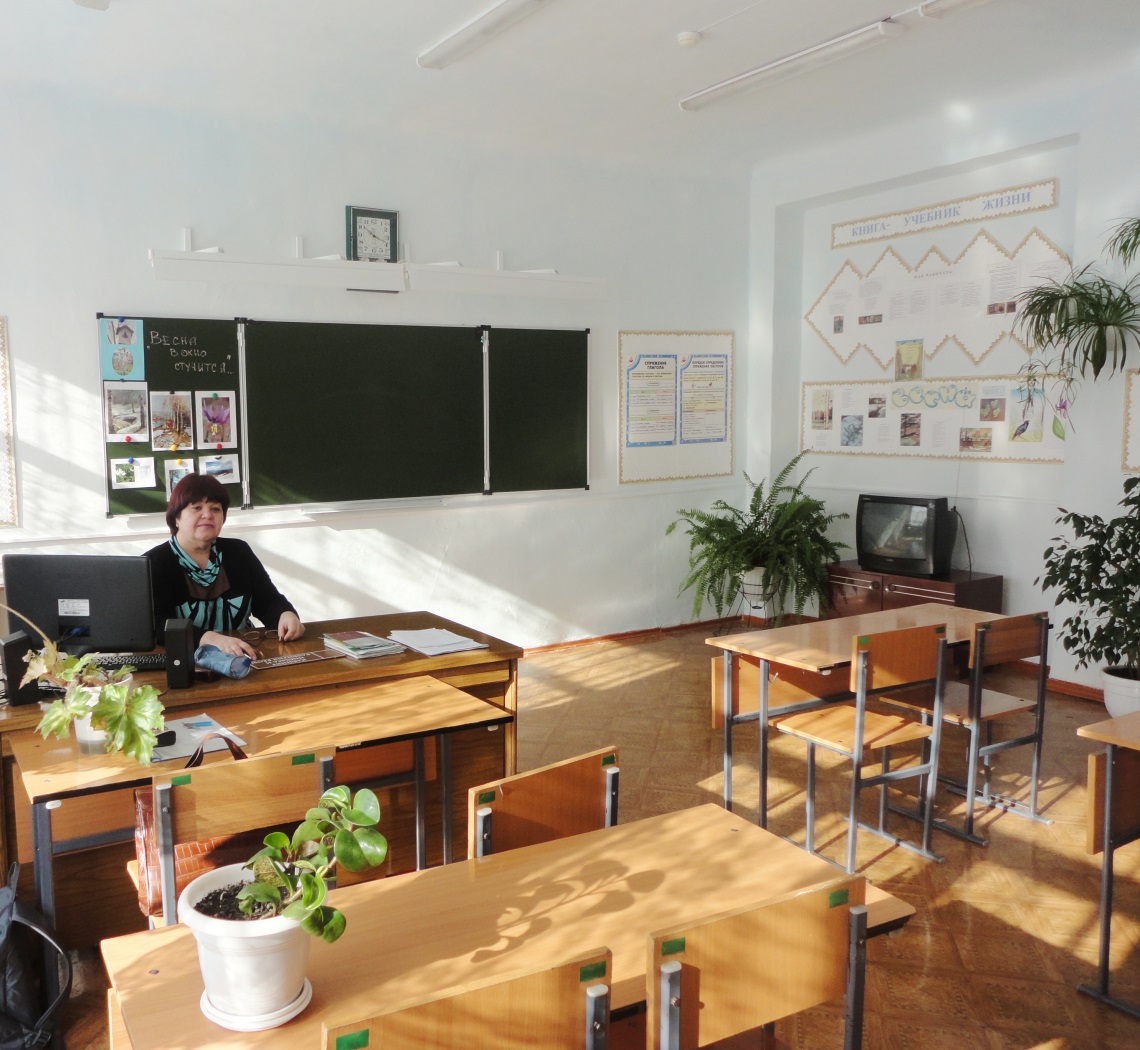 Кабинет социально-бытовой ориентировки
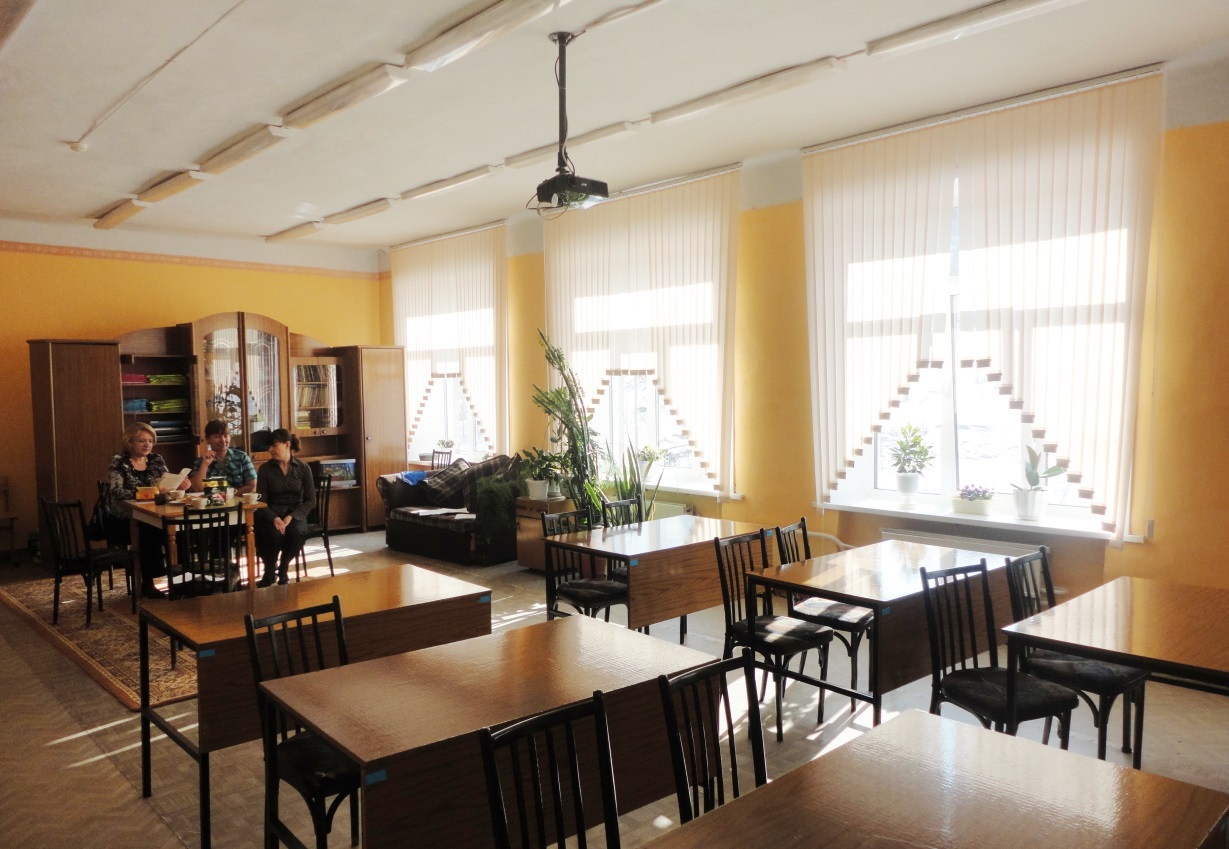 Кабинет русского языка и литературы
Экскурсия по школе
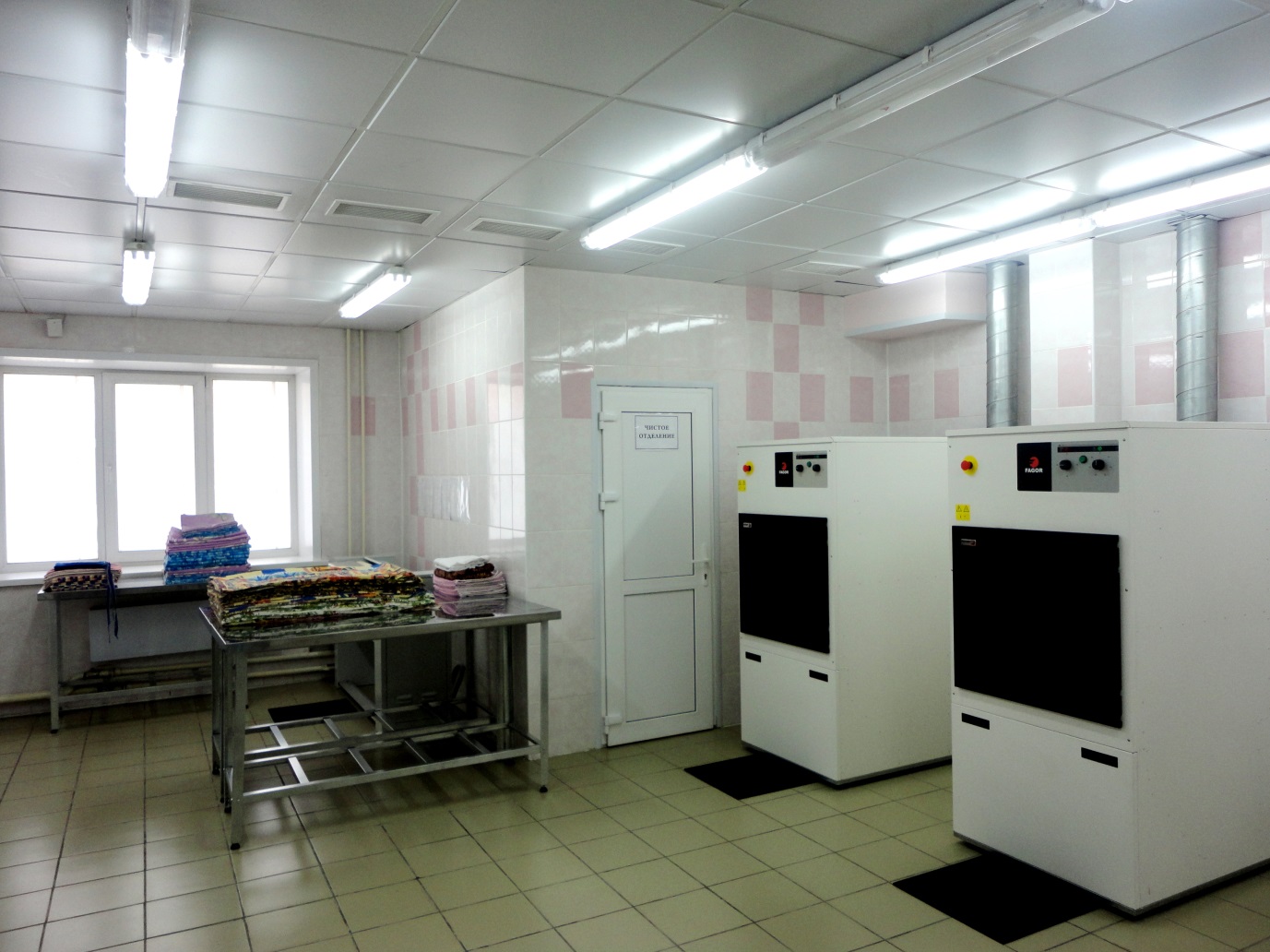 Столовая
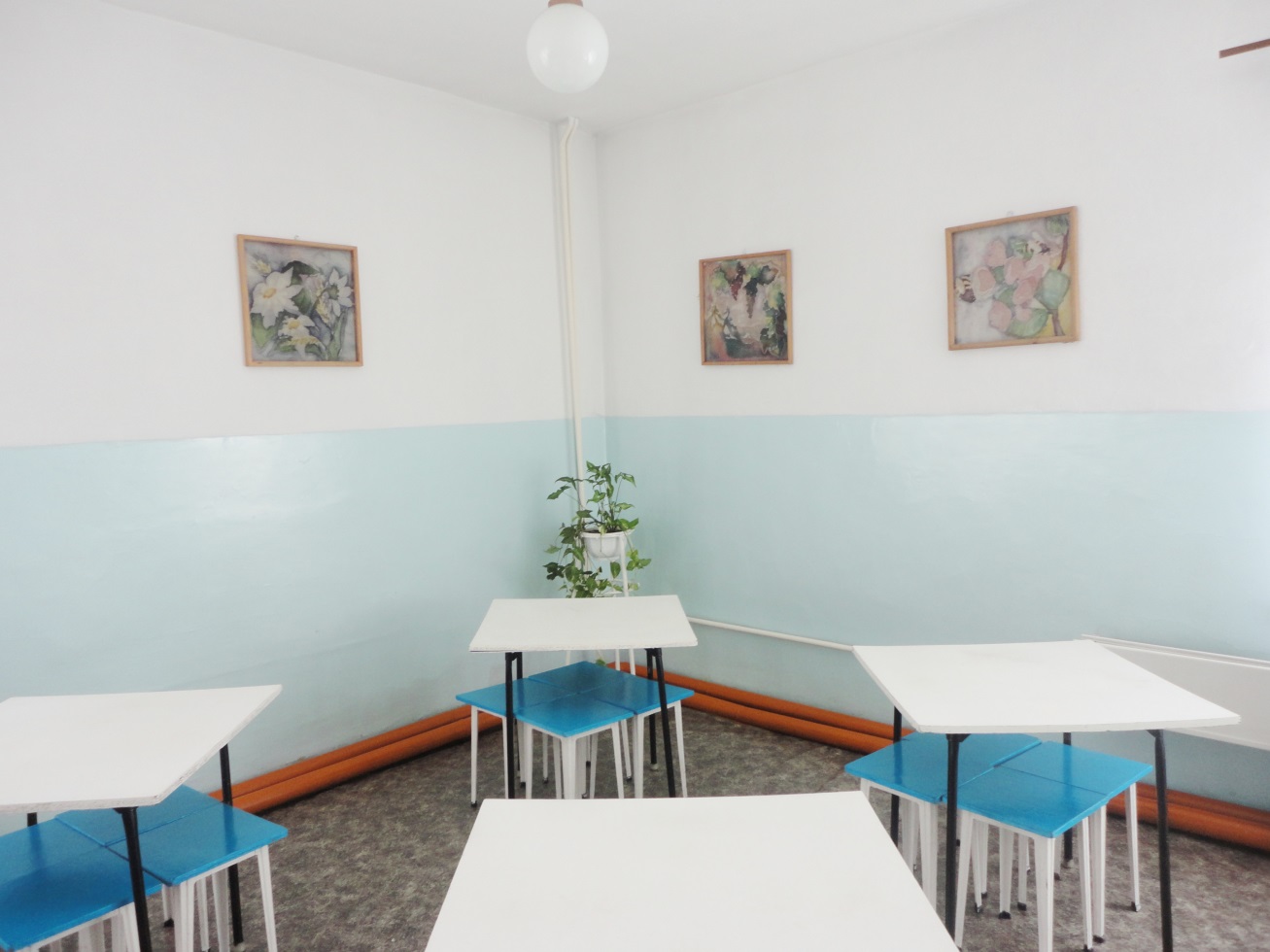 Прачечная
Экскурсия по школе
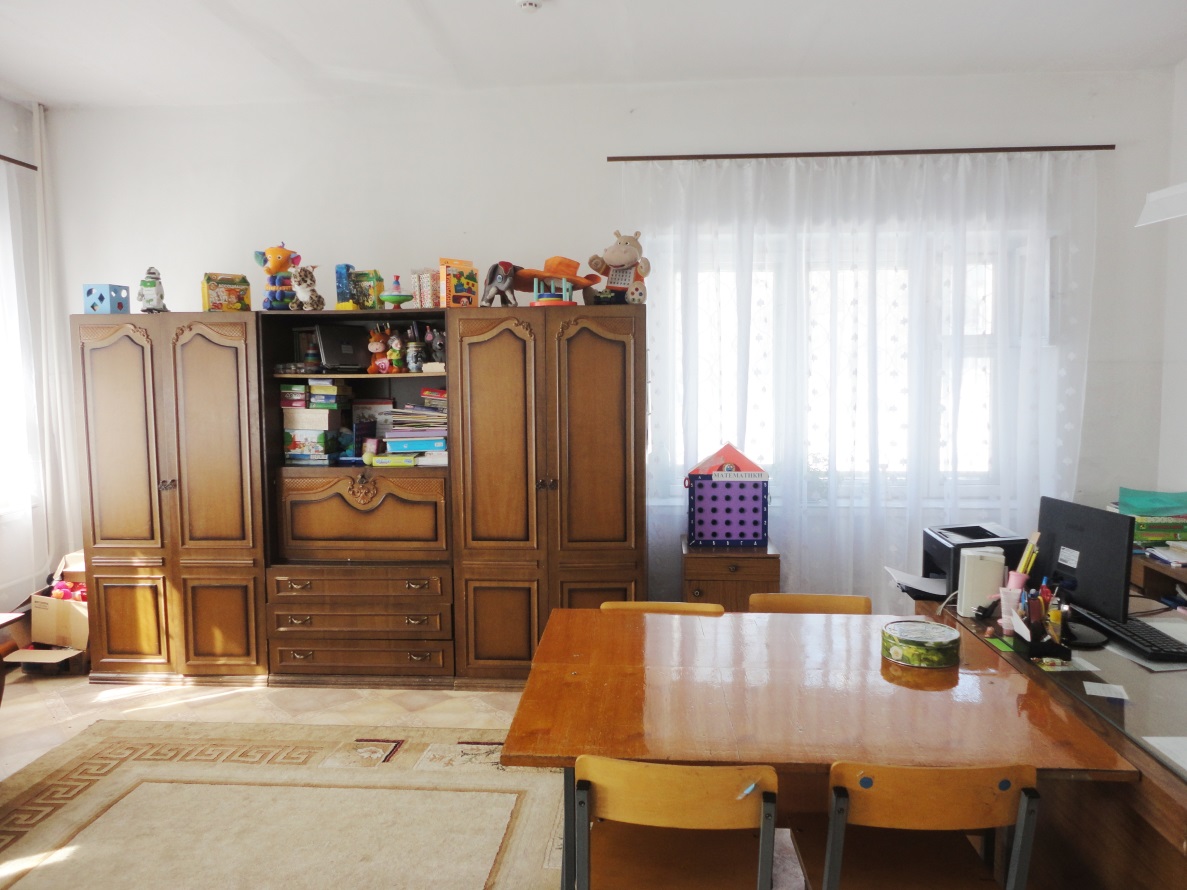 Кабинет логопеда
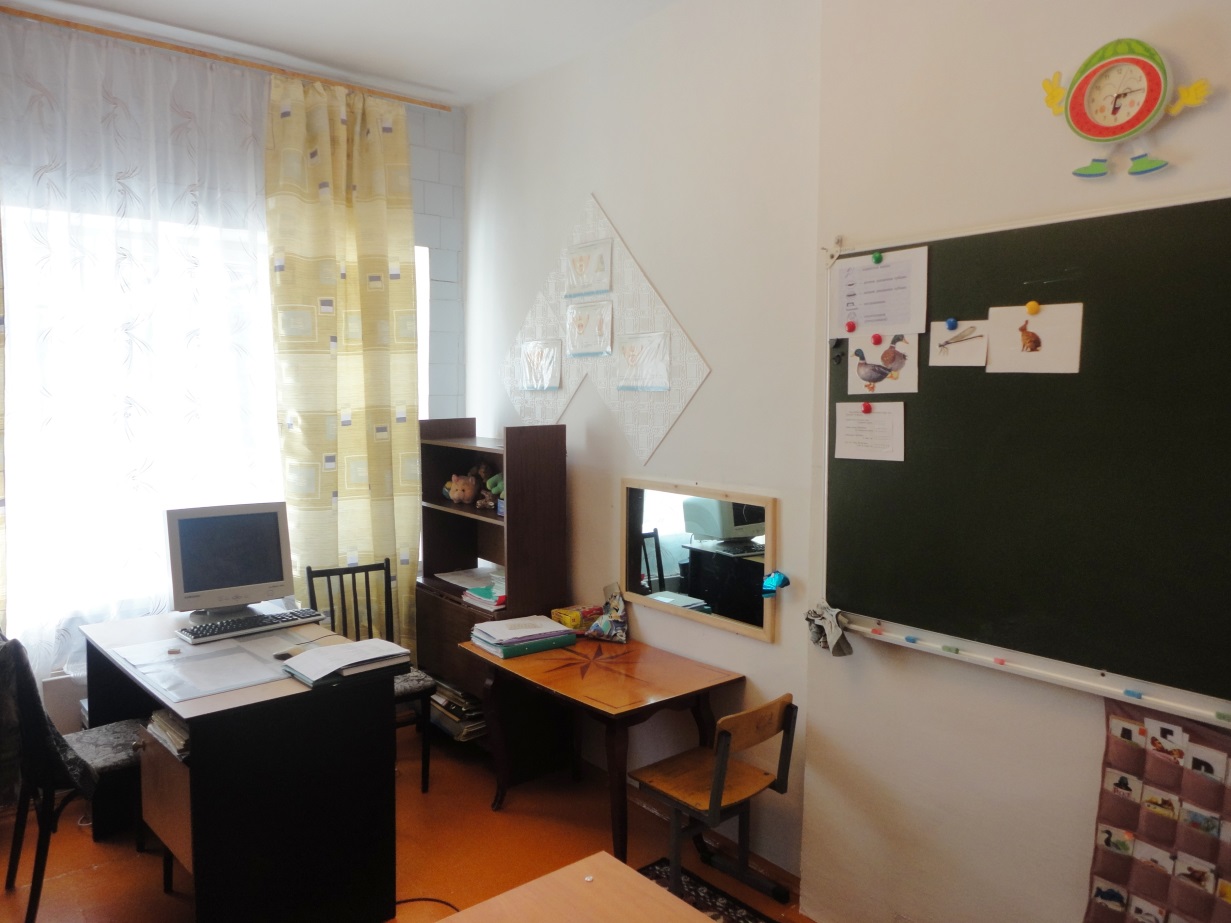 Кабинет психолога
Экскурсия по школе
Игровые комнаты
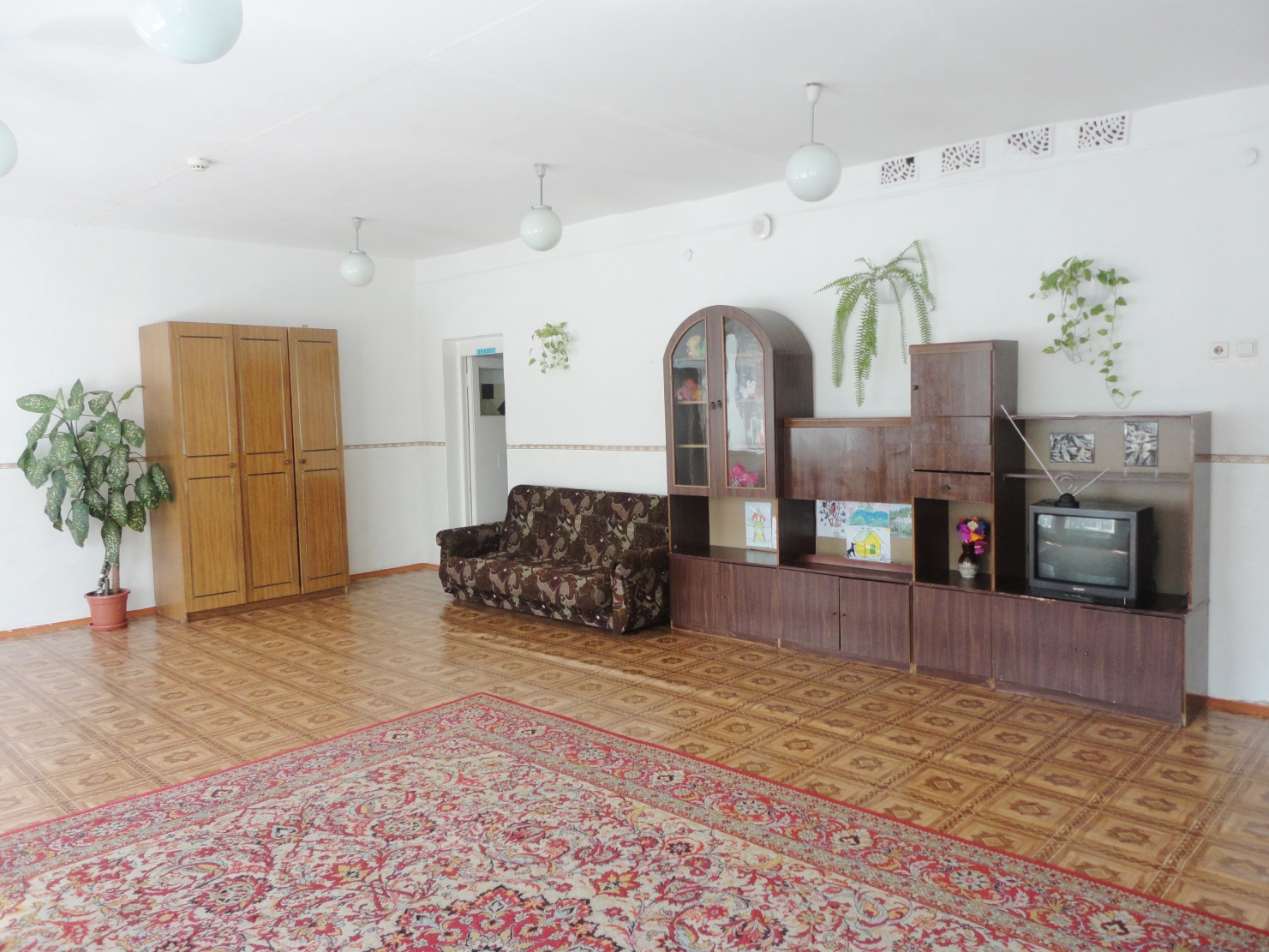 Игровые комнаты
Сельскохозяйственный труд
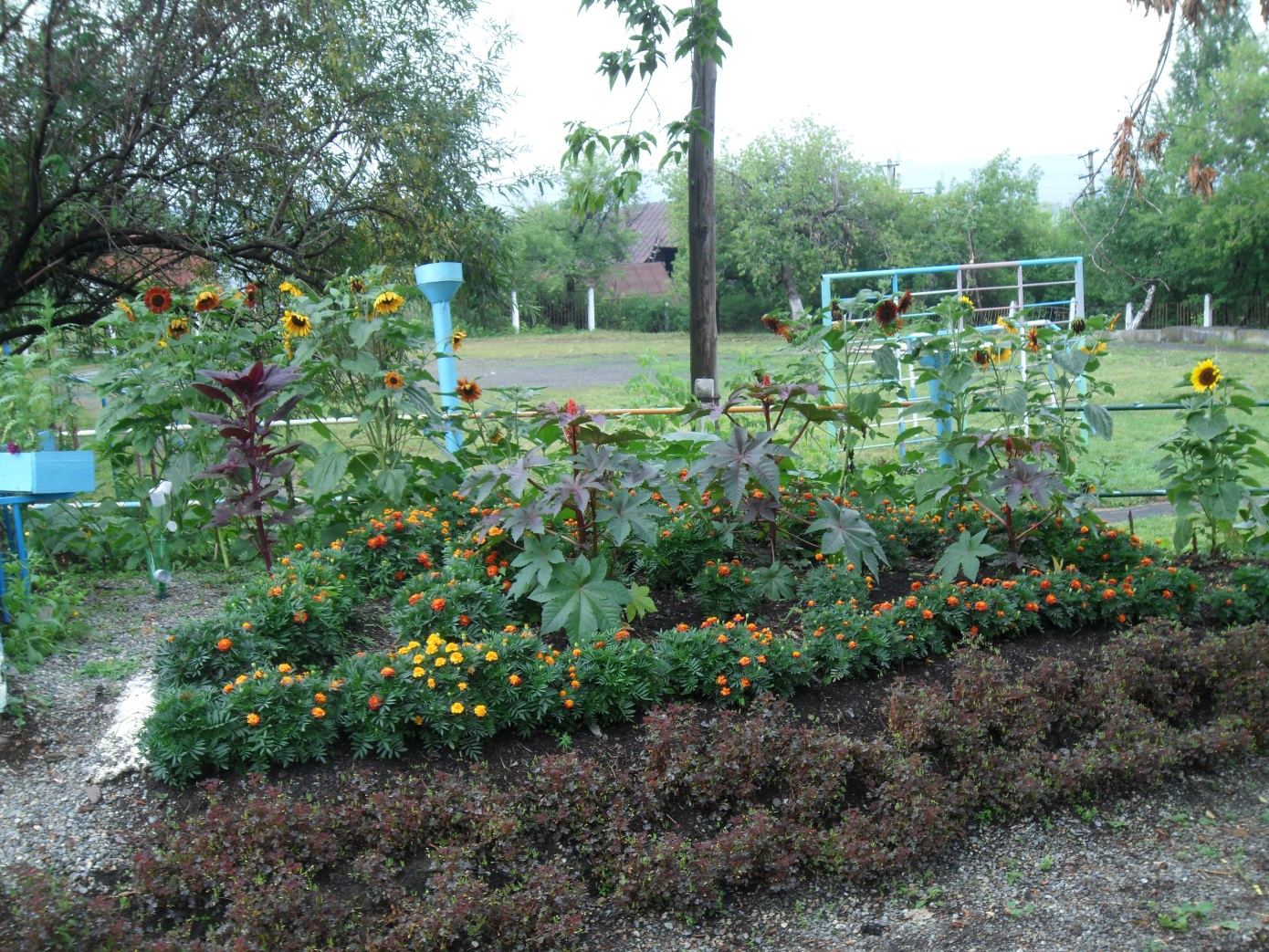 Парикмахерское дело
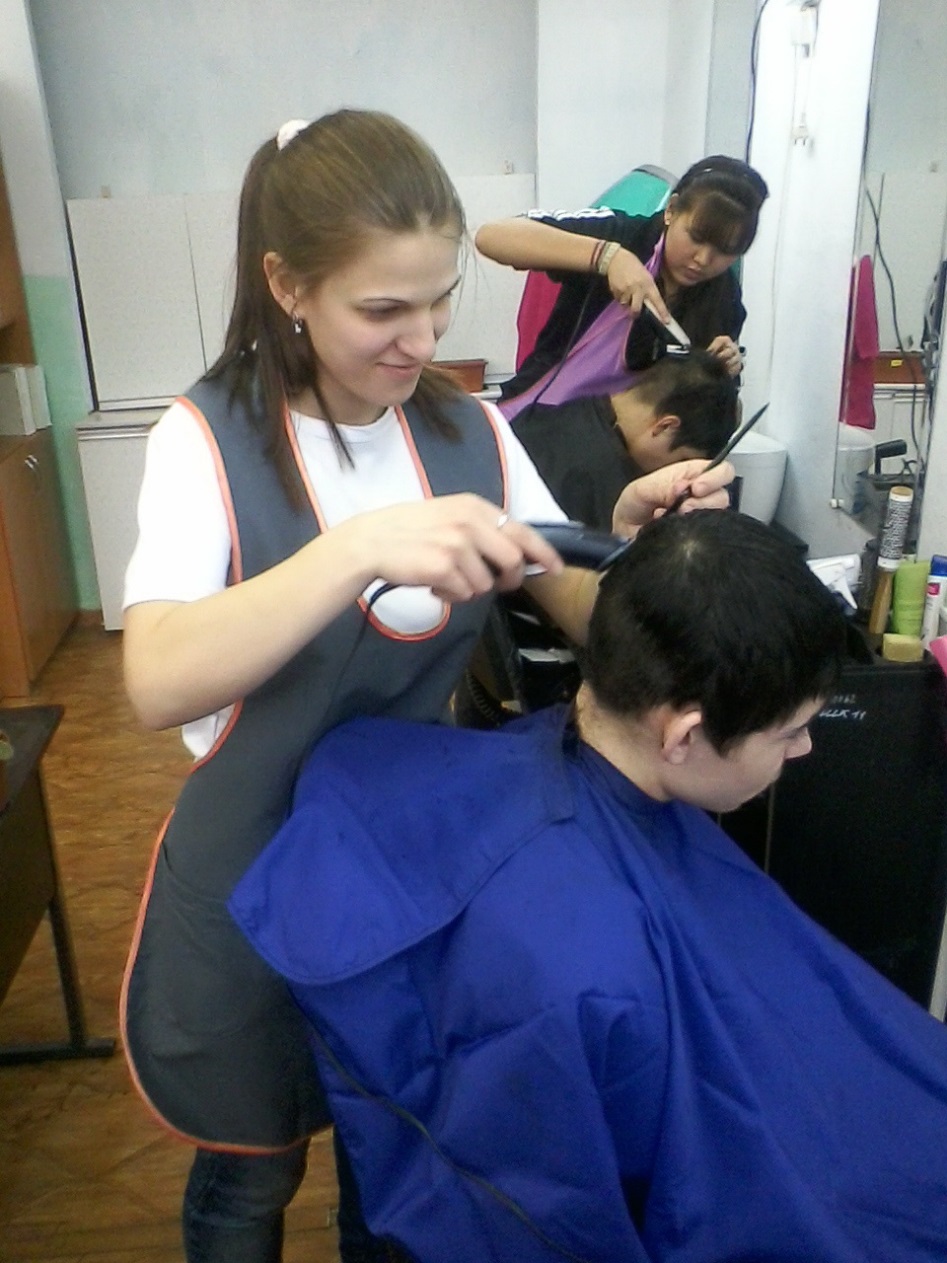 Наши выпускники – наша гордость
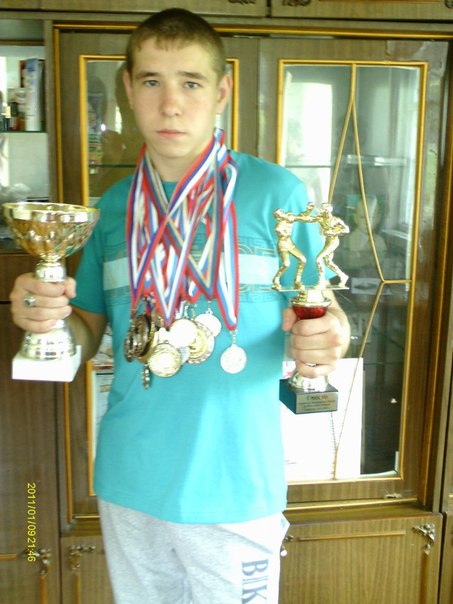 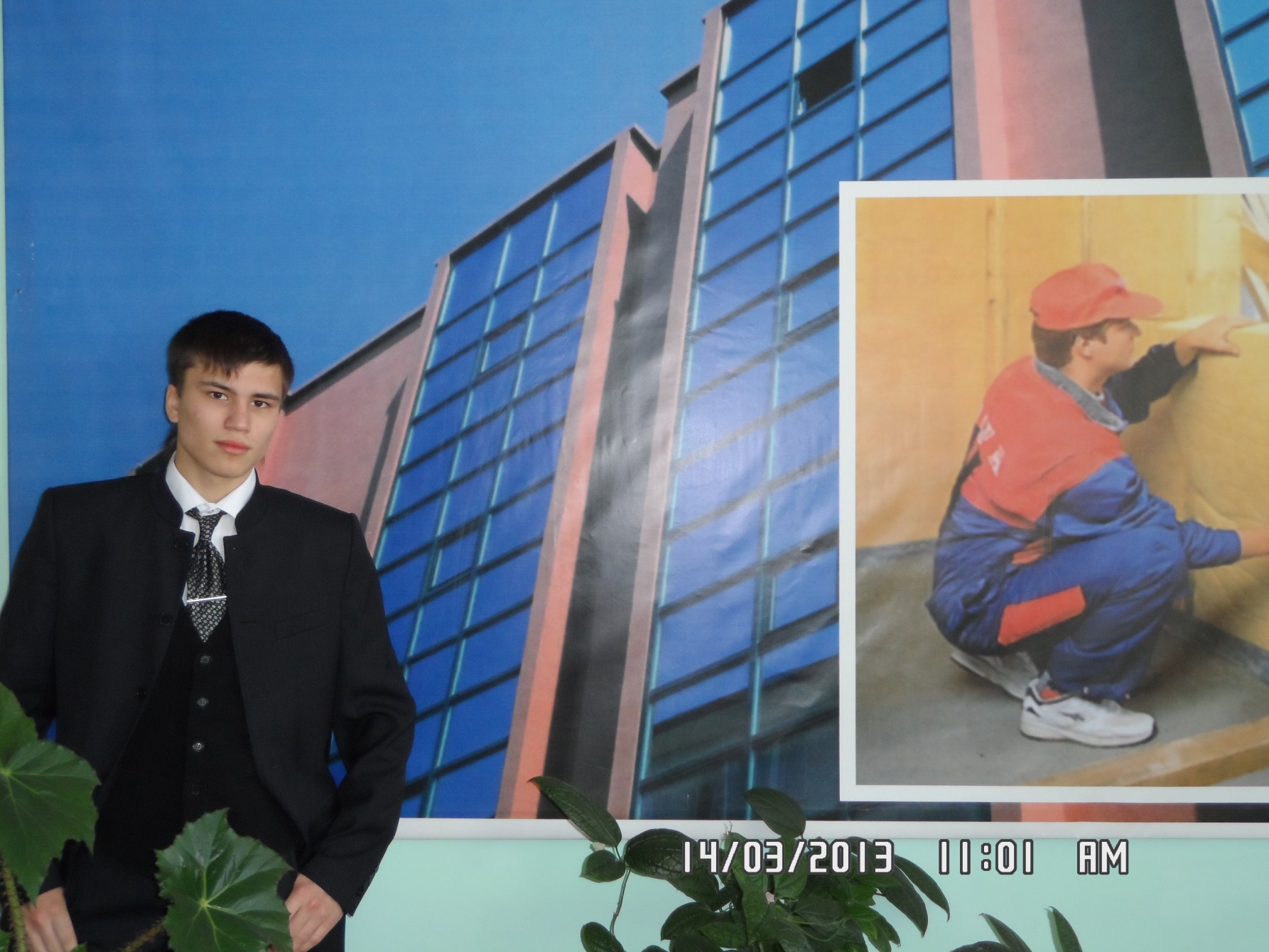 Локтионов Алексей
Мойтаков Евгений 
обучающийся ПУ 29 г. Новокузнецка
Наши выпускники – наша гордость
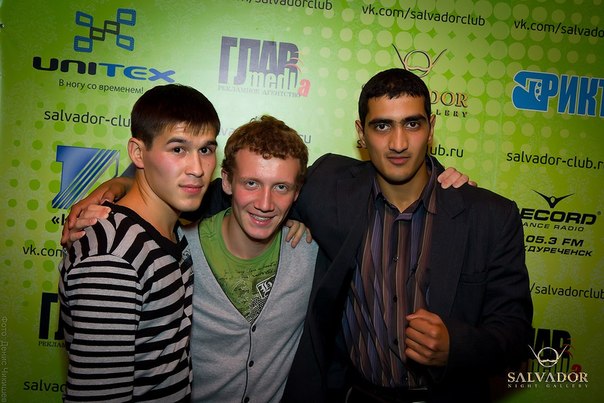 Карапетян Роман
ди-джей, охранник, участник КВН
Хамзаев Кудрат
сварщик, мотоспортсмен
Наши выпускники – наша гордость
Анастасия и Вера 
Стерховы
Выпускницы Томусинского энергостроительного колледжа и просто хорошие мамы